Research Agenda for a Post-Quantum DNSSEC
Andrew Fregly
OARC 40 –February 16-17, 2023
1
Drivers for DNSSEC-Related Ecosystem Research
2
NIST PQC Signature Algorithms Relative to UDP MTUs 666- to 7856-Byte Minimum Signature Sizes with Example Parameters1
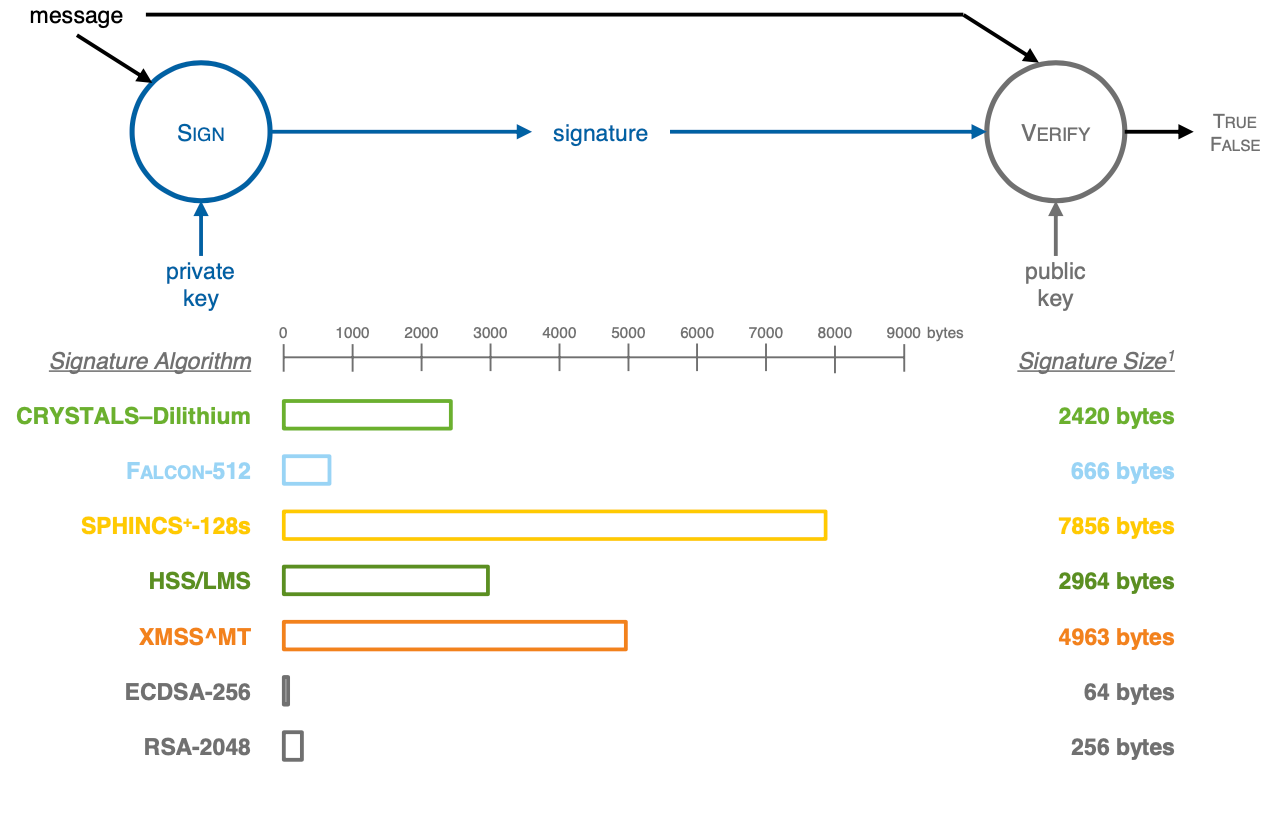 DNS Over UDP Limitations
3
Signature Size Impact on Example Fully Signed TLD Zone
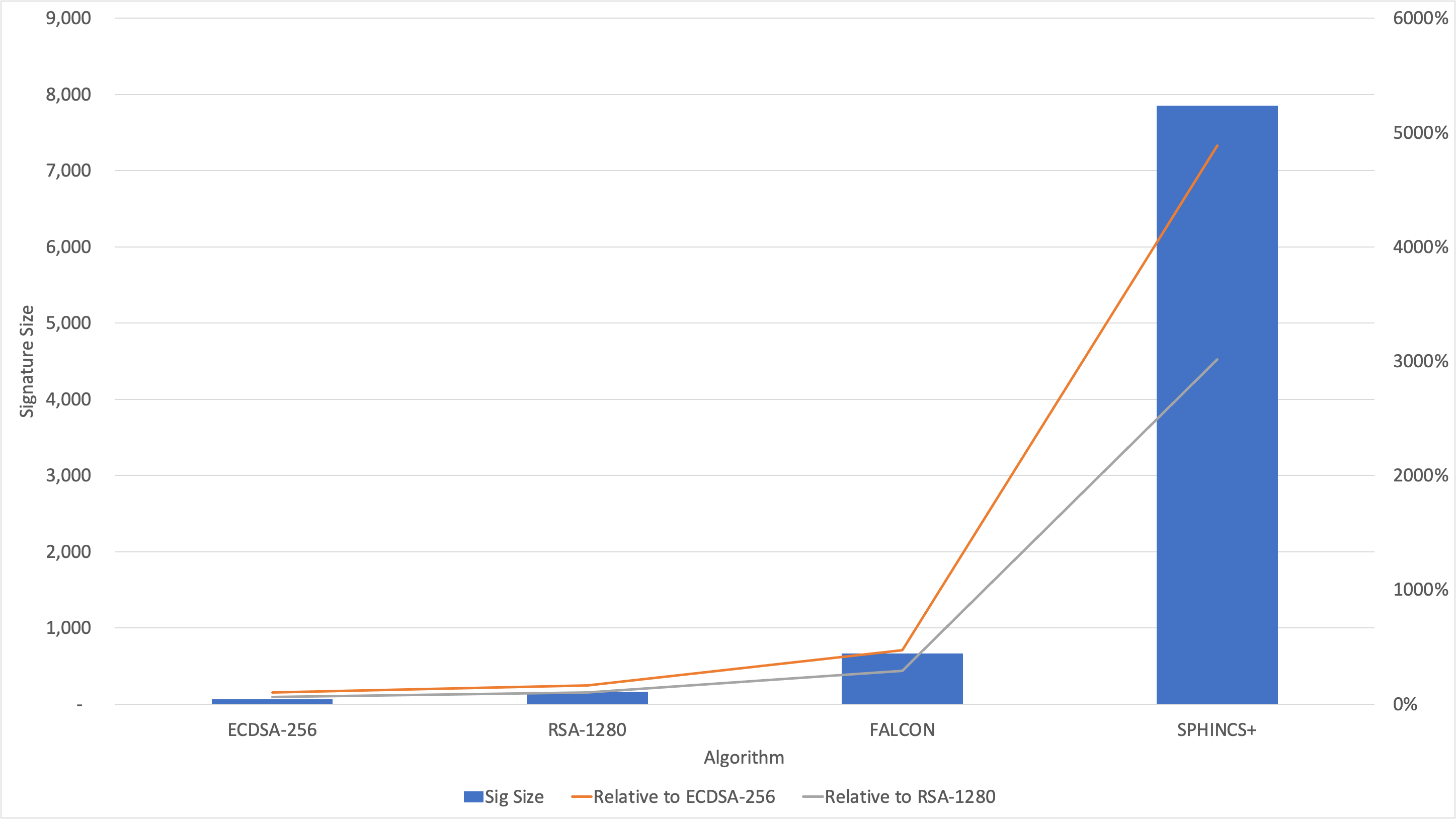 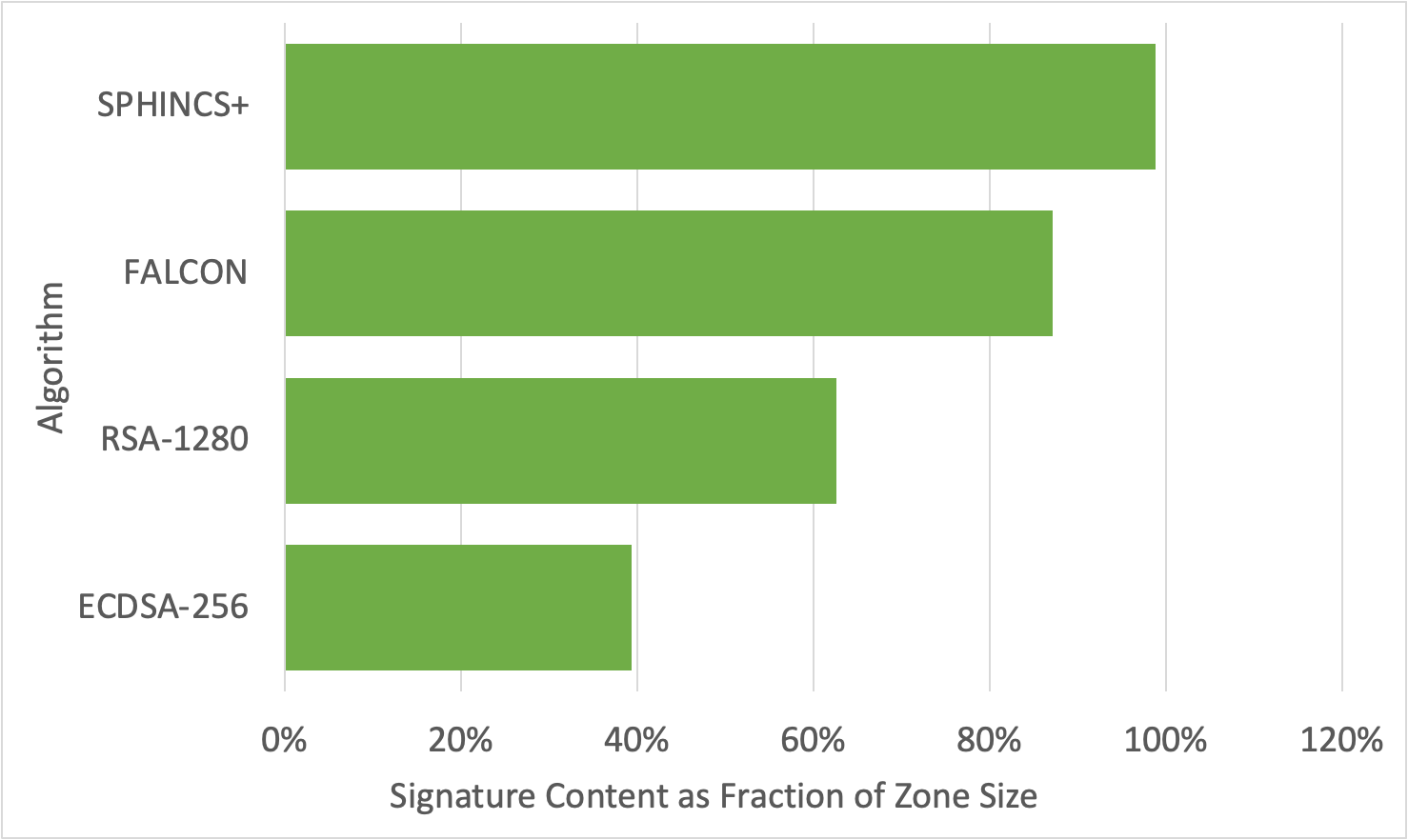 Signature Size
Zone Size Increase
4
Approaches to Minimize Size Impact on UDP Transport
* Based on expired draft “Algorithm Negotiation in DNSSEC”2
**One proposed approach is “Post-Quantum Signatures in DNSSEC via Request-Based Fragmentation”3
5
Signature Size Impact Reduction using Merkle Tree Ladder Mode of Operation
See Burt Kaliski’s Talk for the NIST Fourth PQC Standardization Conference4
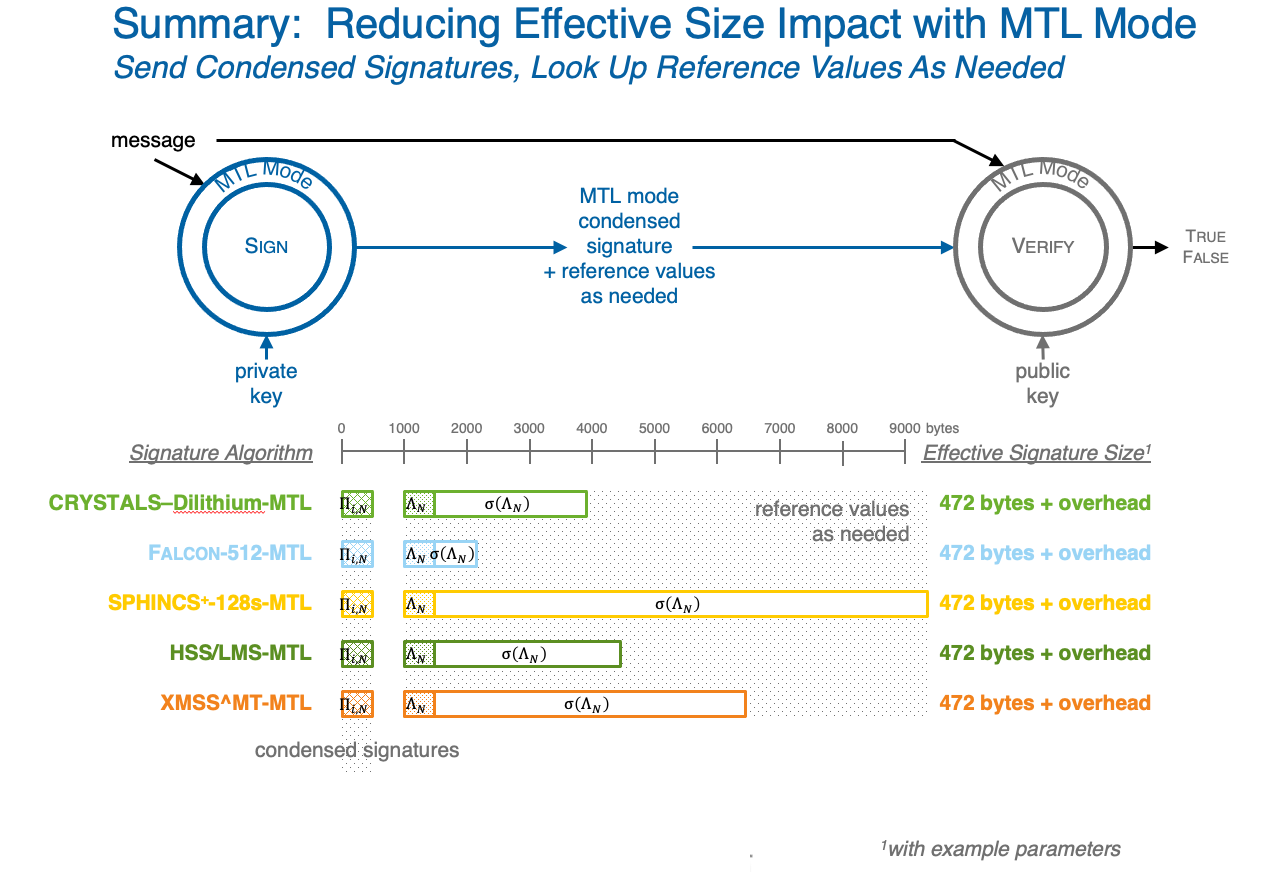 6
Research Agenda: DNS Ecosystem Metrics
Deployment Analytics: device types and characteristics; roles (stub, resolver, authoritative nameserver); algorithms; environmental constraints such as network limitations; software used for resolution and nameserver operations; resolver in-memory cache sizes; authoritative nameserver in-memory database sizes; supportable transports
UDP Networking Path MTU Analytics: stub to resolver; resolver to resolver; resolver to authoritative
Analyze DNS/DNSSEC Query and Response Traffic: stub to resolver; resolver to resolver; resolver to authoritative interactions
Composition, size, and response times of DNS queries and responses:  including details for overall traffic and DNSSEC-related traffic
DNS response time impact on use cases (browsing, web services, mobile, IoT,...)
Truncation and Fragmentation Analysis: overall traffic; DNSSEC related traffic; failures; retries
Session Based Protocols: percentage of traffic; response times; session setup and teardown metrics; failures
Analyze Zones Based on Domain Level (root, TLD, lower levels)
DNSSEC related RRs; signature algorithms; frequency of updates; zone signing metrics
7
Research Agenda: Modeling for Projected Impact of PQC Algorithms and DNS Protocol Changes
Base on DNS Ecosystem Metrics Research
Project Impacts: to processing, network requirements, costs, and dependencies
Model impact of PQC algorithms
Model impact of proposed protocol changes
Modeling to Create Snapshot Projections:
Base on transition timelines for DNS ecosystem components
8
References
1 – NIST CSRC, “PQC Standardization Process: Announcing Four Candidates to be Standardized, Plus Fourth Round Candidates”, NIST, July , https://csrc.nist.gov/news/2022/pqc-candidates-to-be-standardized-and-round-4.
2 – S. Huque, H. Shulman, S. Kerr, "Algorithm Negotiation in DNSSEC", July 2018, https://datatracker.ietf.org/doc/draft-huque-dnssec-alg-nego/03/.
3 – J. Goertzen, D. Stebila, “Post-Quantum Signatures in DNSSEC via Request-Based Fragmentation”, University of Waterloo, November 2022, https://s3.amazonaws.com/files.douglas.stebila.ca/files/research/papers/EPRINT-GoeSte22.pdf
4 – B. Kaliski, “Merkle Tree Ladder Mode: Reducing the Size Impact of NIST PQC Signature Algorithms in Practice”, NIST Fourth PQC Standardization Conference, December 2022, https://csrc.nist.gov/Presentations/2022/merkle-tree-ladder-mode
9